Professional training seminar on COPYRIGHT for film professionalsNairobi, Kenya – April 1, 2, 2014
Case Study
MAN OF TAI CHI
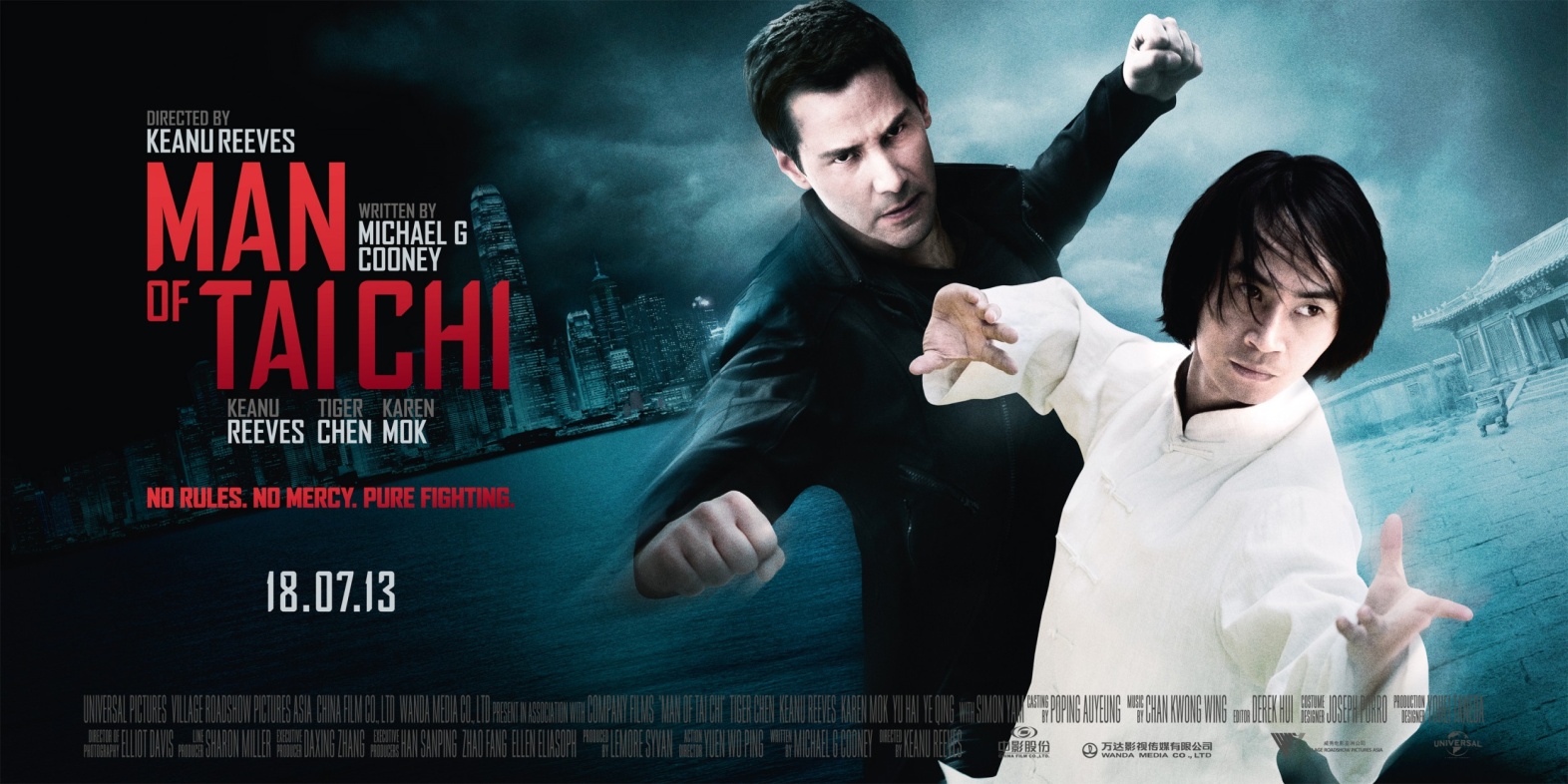 Case  Study – Man of Tai Chi
Careers Discussed in this Presentation

	Producer
	Creatives (Writer, Director, Actors, Music)
	Lawyers
	Distributors
	Acquisition Executives
	Marketing Staff
	Lawyers
	Co-Production Executives 
	Government Film Authorities Including Censors
Case  Study – Man of Tai Chi
Trailer:  
US: 
http://movies.yahoo.com/video/man-tai-chi-trailer-220029923.html
Chinese: 
http://badassdigest.com/2013/04/22/see-the-trailer-for-keanu-reeves-man-of-tai-chi/

In Keanu’s Own Words:        http://www.youtube.com/watch?v=LdQRvmsbZbU
Case  Study – Man of Tai Chi
Creative/Business/Finance Considerations

Assembling the Co-Production

Coordinating the Creative Elements

Financing the Project

Distribution Strategies
Case  Study – Man of Tai Chi
Assembling the Co-Production
Project Origin
Original Story 2007 or 2008
Decision to Develop/Scriptwriting
Approach to Partners
Importance of Creative Elements
Director/Co-Star - Keanu Reeves - Canadian
Writer – Michael G. Cooney - Irish
Story/Characters - Chinese
Tiger Chen (Chen Hu) – Chinese (HK)
Karen Mok – Chinese (HK)
Only American was the Director of Photography
Case  Study – Man of Tai Chi
Assembling the Co-Production and Finance
Approaching the Partners
Village Roadshow Pictures Asia (about $5 million)
Benefits
Demands
China Film Group (about $7.5 million)
Benefits
Demands
Wanda Media (about $7.5 million)
Benefits
Demands
Universal Pictures (about $5 million)
Benefits	
Demands
Case  Study – Man of Tai Chi
Coordinating the Creative Elements
Producer – Lemore Syvan
Script
Director
Cast
Production Design, Stunt Choreography, Music
Location
Problem with Chinese Censors related to corrupt police and underground fighting
Scenes moved to Hong Kong
Case  Study – Man of Tai Chi
DEVELOPMENT/PRODUCTION

2008
Keanu Reeves, Yuen Wo Ping and Tiger Chen Start to Develop the Script – They Met Making THE MATRIX
Originally Called “Tai Chi Tiger”
December 2011
US$25 Million Financing Secured – Pre-Production Can Start
February, 2012
Production Starts in Beijing and Hong Kong
105 Days Later
Production Wraps
Case  Study – Man of Tai Chi
FESTIVAL AND MARKETING STRATEGIES

April, 2013
Trailer Premieres at Beijing Film Festival
Keanu Reeves Promotes the Film There
May, 2013
Keanu Presents Scenes From the Film at the Cannes Film Festival in France (US Rights Sold)
June/July 2013
Keanu Reeves and Tiger Chen Promote the Film in China Before the Theatrical Release There
September 2013
Film Premieres at the Toronto International Film Festival
Case  Study – Man of Tai Chi
Distribution Strategies
China – China Film Group and Wanda Media
Released July 5, 2013
1,600 Screens plus 161 IMAX Engagements
Asian Theatrical Release (outside of China) – Village Roadshow Asia
United States – RADiUS/The Weinstein Company – rights purchased at Cannes after select scenes are shown – deal closed by talent agency Creative Artists Agency:
October 27, 2013 - Ultra VOD (Premium VOD)
iTunes - $14.99 to Own or $6.99 to Rent (48 hours) HD Only
Amazon – HD - $12.99 to Own or $7.99 to Rent (48 hours)
                      SD - $9.99 to Own or $6.99 to Rent (48 hours)
 Theatrical Release November 1 – 110 Cinemas
Rest of World – Universal Pictures
Case  Study – Man of Tai Chi
RESULTS

Chinese Box Office – US$5 million
About $2 million in “receipts” less release costs – probably a net negative result from the theatrical release in China.
United States Ultra VOD - $1.5 million
Distributor probably received about $1 million
#7 on xBox; #10 on iTunes; #15 cable VOD
United States Box Office - $100,000
Almost no net receipts after significant costs – at least a million dollars in release costs – probably more.
Rest of World – Unknown – many territories have not released
Case  Study – Man of Tai Chi
RESULTS

THIS WAS FAR BELOW EXPECTATIONS
Case  Study – Man of Tai Chi
RESULTS

Who Made Money?
Keanu Reeves/Production Team and Actors
Chinese Cinemas
Accountants/Lawyers/Production Service Providers in China

Who Lost Money?
U.S. Distributor (RADiUS/The Weinstein Company)
China Film Group and Wanda Media
Universal Pictures
Village Roadshow Pictures Asia
Case  Study – Man of Tai Chi
RESULTS

Who REALLY Lost Money?
NOT the Employees of 
U.S. Distributor (Radius/The Weinstein Company)
China Film Group and Wanda Media
Universal Pictures
Village Roadshow Pictures Asia
PROBABLY Stock Holders, The Chinese Government, China’s Richest Man (Wang Jianlin head of the Dalian Wanda Group), Investors in The Weinstein Company